Methods to compute reliabilities for genomic predictions of feed intake
Paul VanRaden, Jana Hutchison, Bingjie Li, Erin Connor, and John Cole
USDA, Agricultural Research Service, Animal Genomics and Improvement Laboratory, Beltsville, MD, USA
paul.vanraden@ars.usda.gov
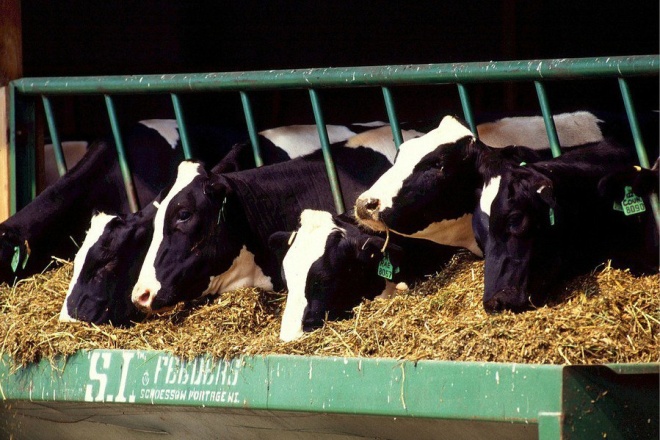 Feed intake topics
Residual feed intake (RFI) from US data
Genomic predictions for RFI
National RFI genomic evaluation using 60k genotypes
Research cow RFI plus ancestors using 60k and HD genotypes 
Genomic reliability estimates
SCS as a 2nd trait with similar properties as RFI
5-way cross-validation for RFI using multi-step GBLUP
Single-step GBLUP with exact inversion of RFI equations
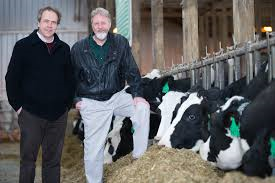 Feed intake data
Genotypes of research cows
Chip densities (number of markers) used
502 high density (777K)
1341 GHD or GH2 (77K or 140K)
1251 50K or ZMD (50K)
411 low density (7K to 20K)
Imputed to 60,671 SNP subset used officially
Imputed to HD genotypes (312,614 SNPs)
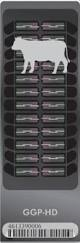 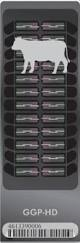 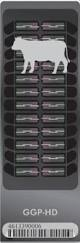 Genomic evaluation for RFI
RFI from research cows already adjusted for phenotypic correlations of feed intake with milk net energy, metabolic body weight, and weight change

Genetic evaluation model:
	RFI = breeding value + permanent environment + age-parity + b2(GPTAmilk net energy) + b3(GPTABW composite)
Remove remaining genetic correlations  RFI as a genetically independent trait from milk net energy and BW composition
Genomic evaluation for RFI cont.
National RFI genomic evaluation with 60k genotypes
Genetic evaluation included 60 million nongenotyped Holsteins
Genomic evaluation included 1.4 million genotyped Holsteins with 60,671 genotypes

Genomic prediction for RFI with 60k and HD genotypes by single-step GBLUP (Misztal et al., 2009)
Genomic prediction included 5,610 genotyped Holsteins with 60k genotypes and HD (312,614 SNPs) genotypes among 42,057 Holsteins in pedigree
Estimation of genomic reliability
SCS as a 2nd trait with similar properties as RFI
Correlation of genomic predictions from research cow data (GEBVr) vs. national data (GEBVn) for SCS
Observed REL = corr(GEBVr , GEBVn)2 * national REL
5-way cross-validation for RFI
Use RFI records of 80% of cows to predict RFI records of remaining 20%, excluding cows from the validation data if they had daughters in the reference data
Observed REL = corr(GEBVr , RFI)2 / heritability
Choose discount to match computed to observed REL
Estimation of genomic reliability cont.
Single-step GBLUP (ssGBLUP)
EBV and its SE calculated from the inverse of ssGBLUP mixed model equations  
Observed REL = Var(EBV)/ða2 , where genetic variance (ða2)   for RFI was from variance component estimation for RFI

Prediction error variance for each animal: PEV = SE^2
Theoretical REL for each animal = (G – PEV)/G,  where G is the genetic variance for each animal: (1 + inbreeding)*ða2
Computed vs. actual GREL for SCS
Expected genomic reliability of young animals was 19% for both RFI and SCS using standard discount of 0.7
SCS GPTA correlated by only 0.39 for national vs. research-cow reference data 
Observed REL of SCS was (0.39)2  72% = 11%
Genomic REL was discounted by a factor of 0.3 to agree with Var(PTA) for RFI and observed REL of SCS
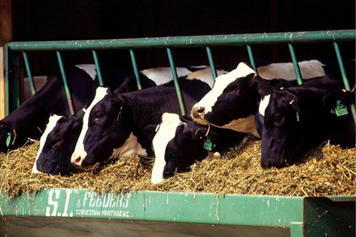 5-way cross-validation
1Expected REL calculated from parent average for cows not in the reference, 
or from genomic REL calculated using a discount factor of 0.3.
RFI reliability 60K and HD1
1Results based on 5,597 genotyped animals; 
National RFI evaluation using multi-step method; 
Single-step method using 60k, HD, or no genotypes.
Multi- vs. Single-Step GBLUP1
1Results based on 5,981 animals with 60k genotypes; 
Multi-step analysis was from national RFI evaluation;
Single-step analysis was from research cows plus ancestors.

2Very little difference in pedigree predictions came from the  
  slightly different PTA(milk energy) and PTA(BW composite) 
  values used between multi- and single-step analyses
EBV and REL correlations within method1
1Results based on 5,597 genotyped animals;
Analyses were from multi-step (MS) or single-step (SS) GBLUP.
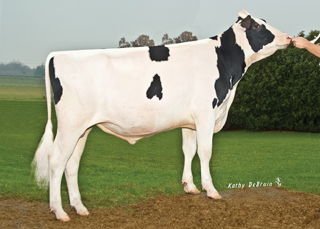 RFI reliability by animal group
1Computed with discount factor of 0.3
GWAS for RFI using HD genotypes
SNP variance explained by 5-SNP window (avg window size 38kbp)
Highly polygenic trait, each SNP window explains little variance
Conclusions
RFI is a highly polygenic trait
Genomic prediction (single- or multi-step) helps to increase REL for RFI compared with pedigree prediction
Using HD or 60k genotypes had similar EBV (correlation = 0.985) and prediction reliability for RFI 
Higher REL will require more research herds or international cooperation
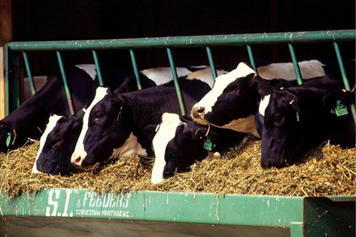 Acknowledgments
Agriculture and Food Research Initiative Competitive Grant #2011-68004-30340 from USDA National Institute of Food and Agriculture (feed intake funding)
USDA-ARS project 1265-31000-101-00, “Improving Genetic Predictions in Dairy Animals Using Phenotypic and Genomic Information” (AGIL funding)
Council on Dairy Cattle Breeding and dairy industry contributors for pedigree and genomic data
Ignacy Misztal and Heather Bradford for ssGBLUP code and software support
RFI reliability using ssGBLUP1
1Results based on 5,597 genotyped animals;
Both 60k and HD analyses were from single-step method.
Variance estimates for RFI (and SCS)
SCS provided a 2nd trait with similar properties, which allowed genomic predictions from research cows to be compared with national SCS predictions